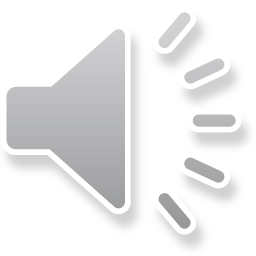 VELIKONOČNE  KOŠARICE
IZDELKI UČENCEV  4. B
POUK NA DALJAVO
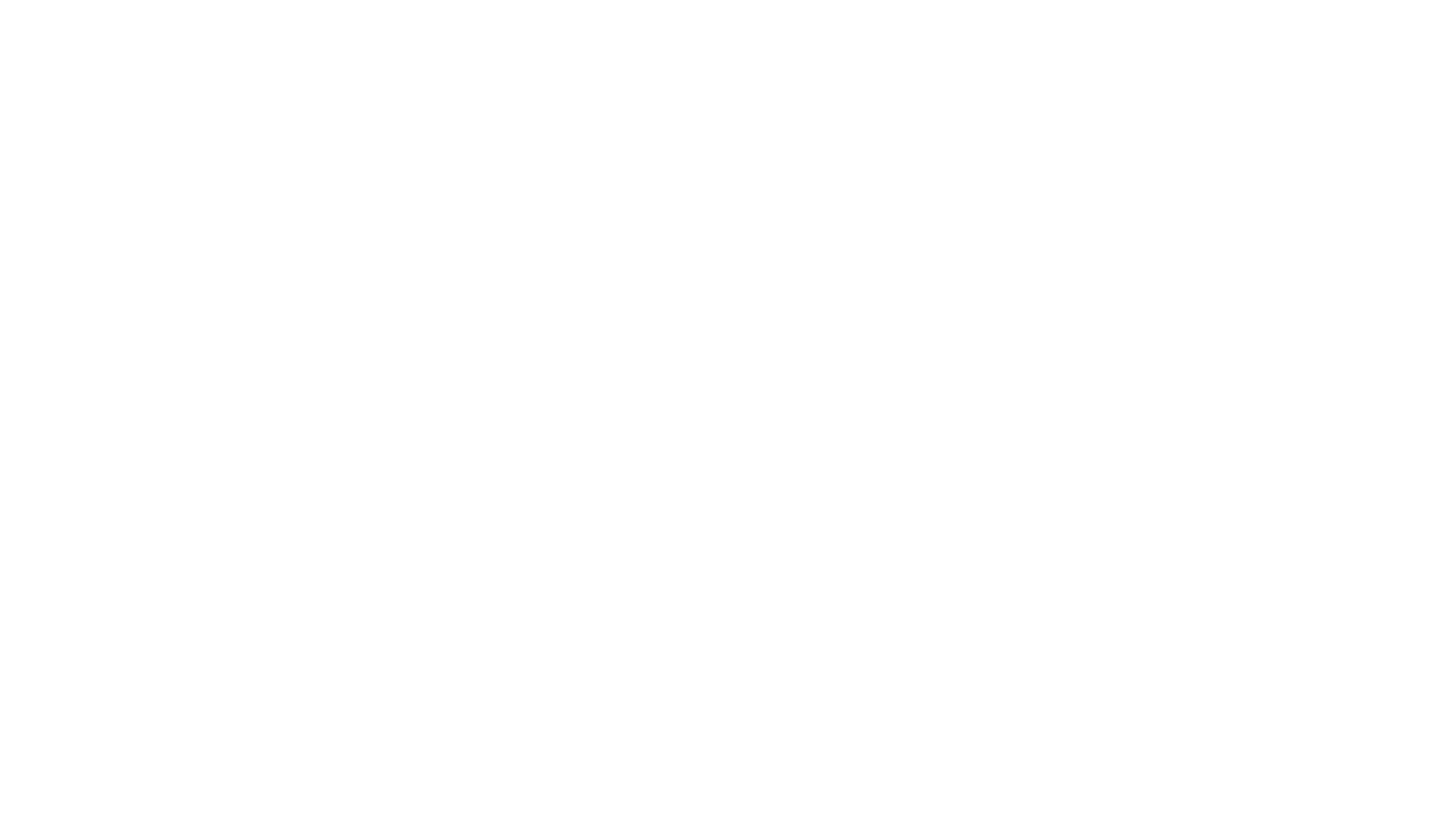 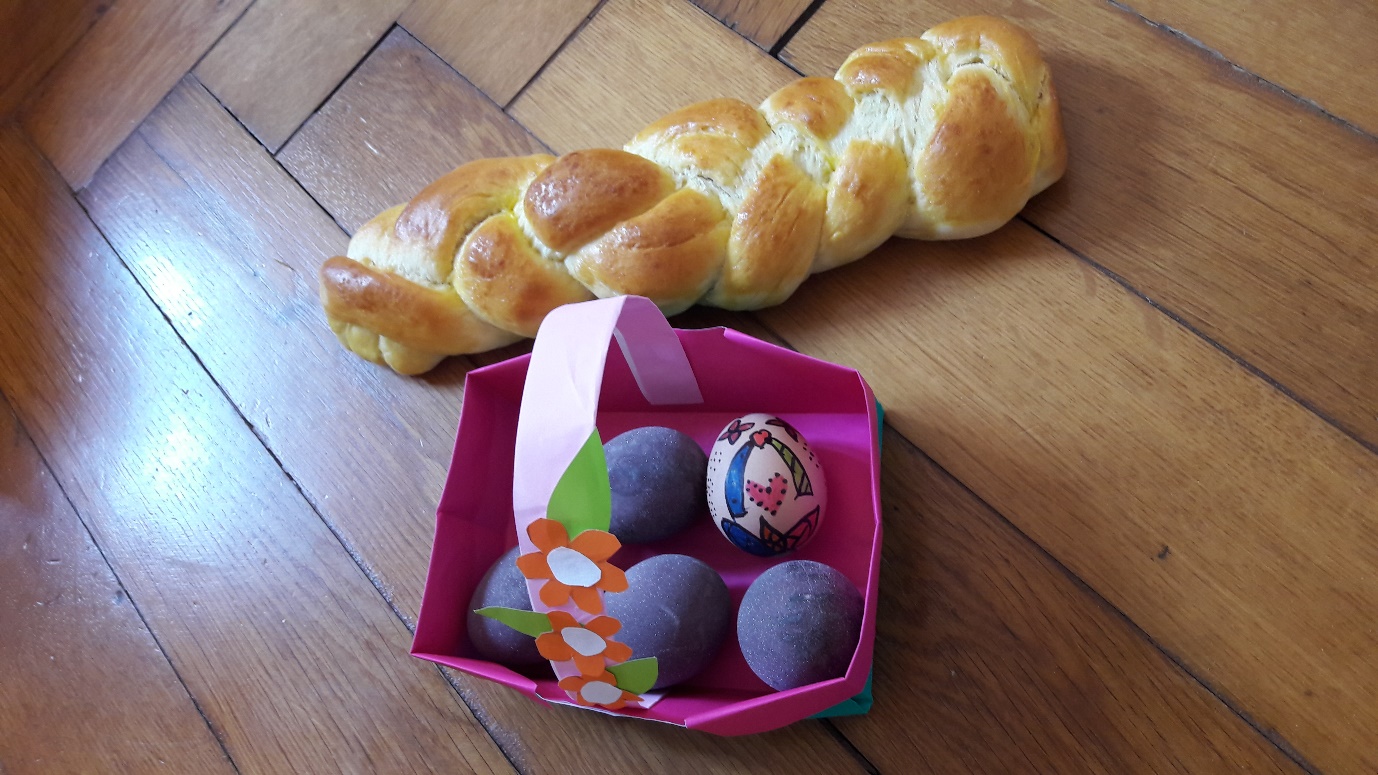 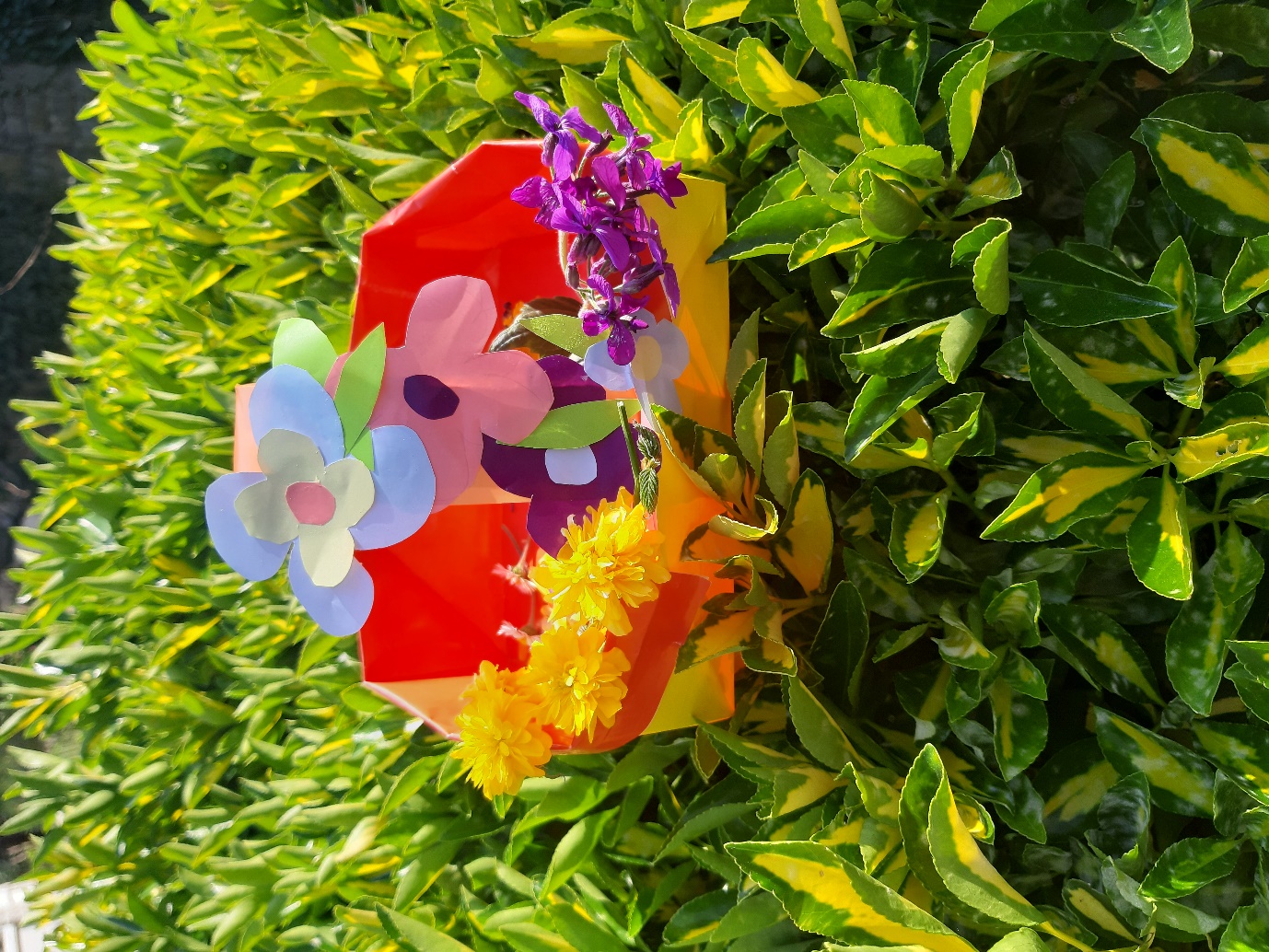 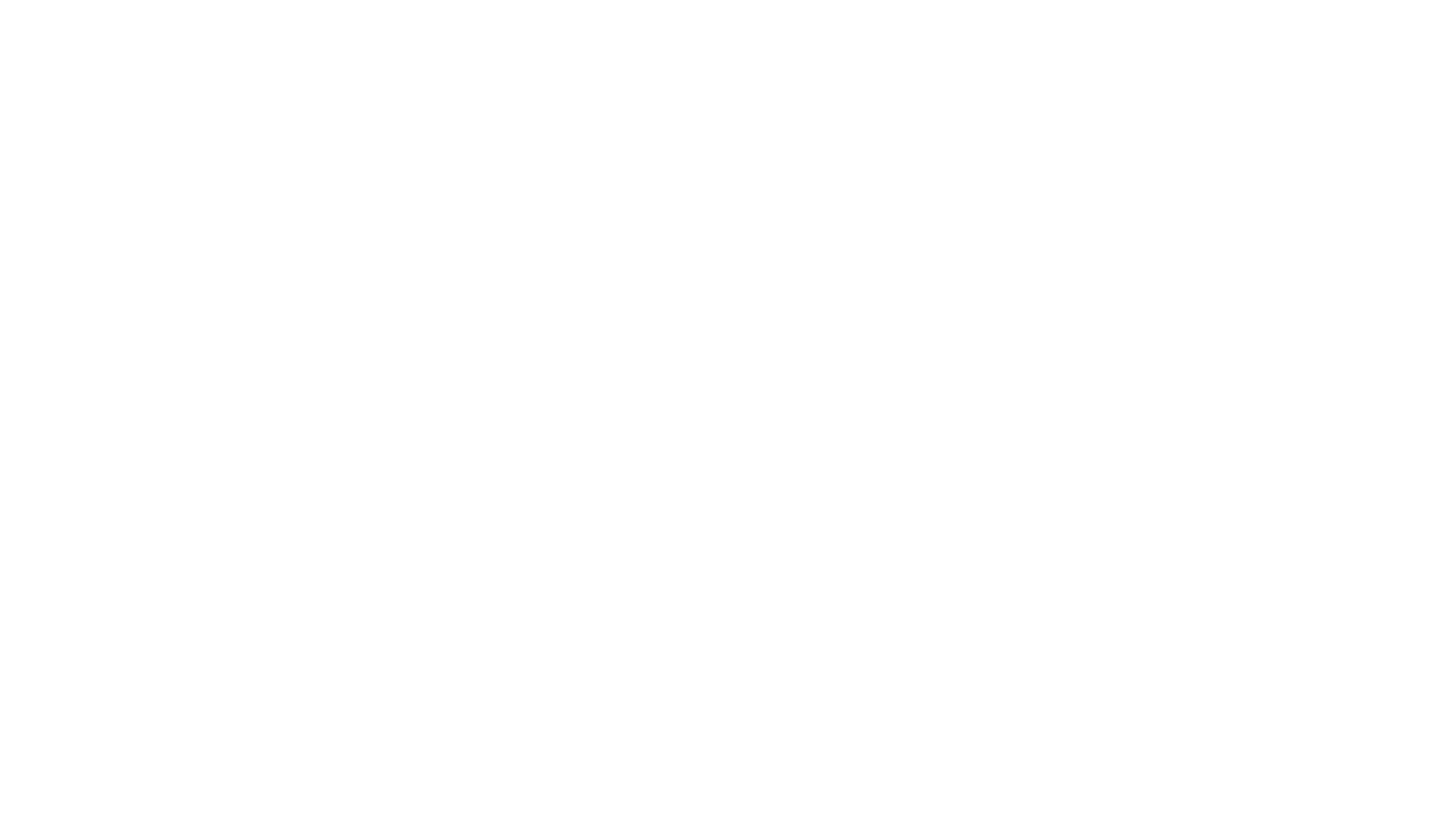 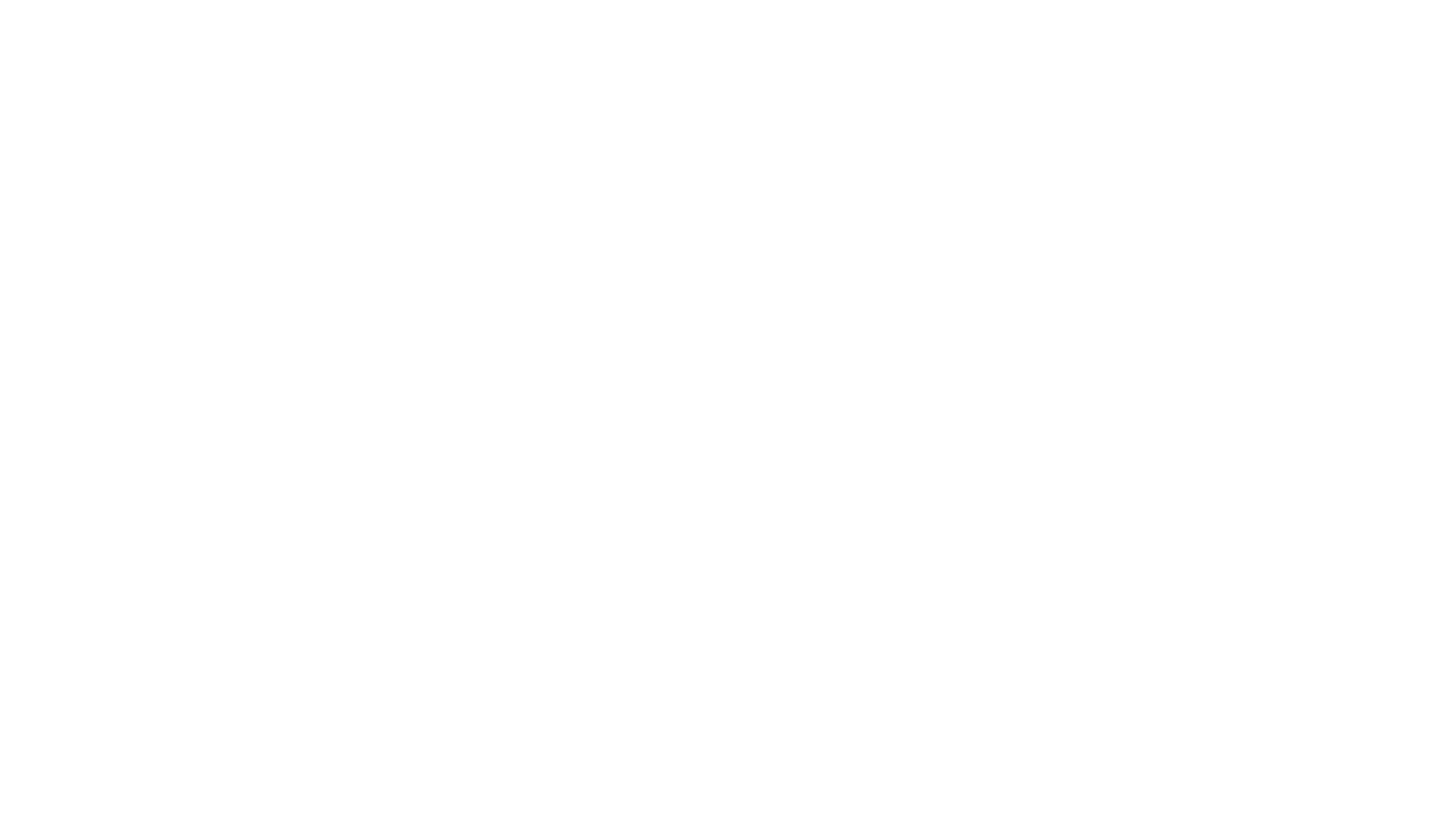 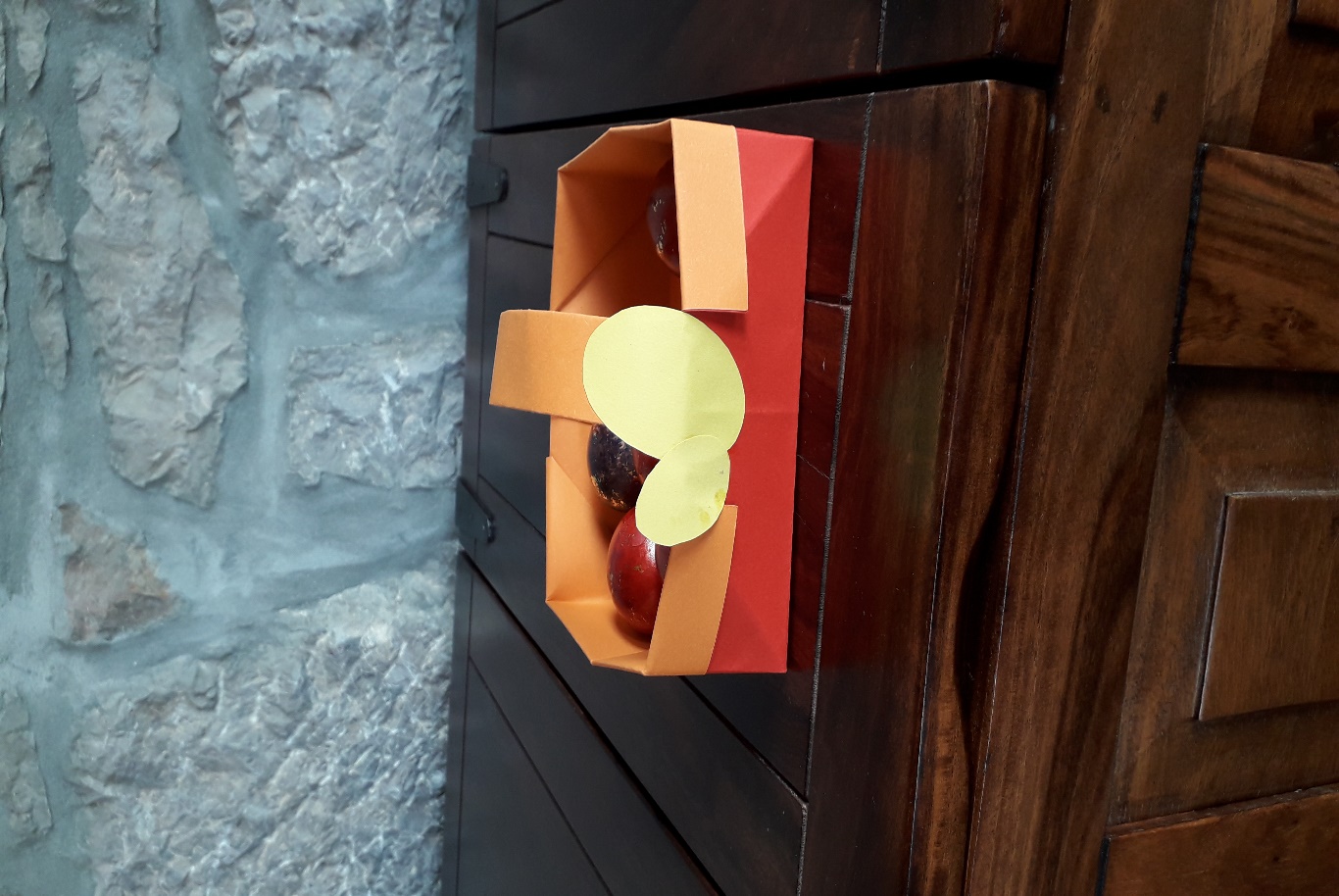 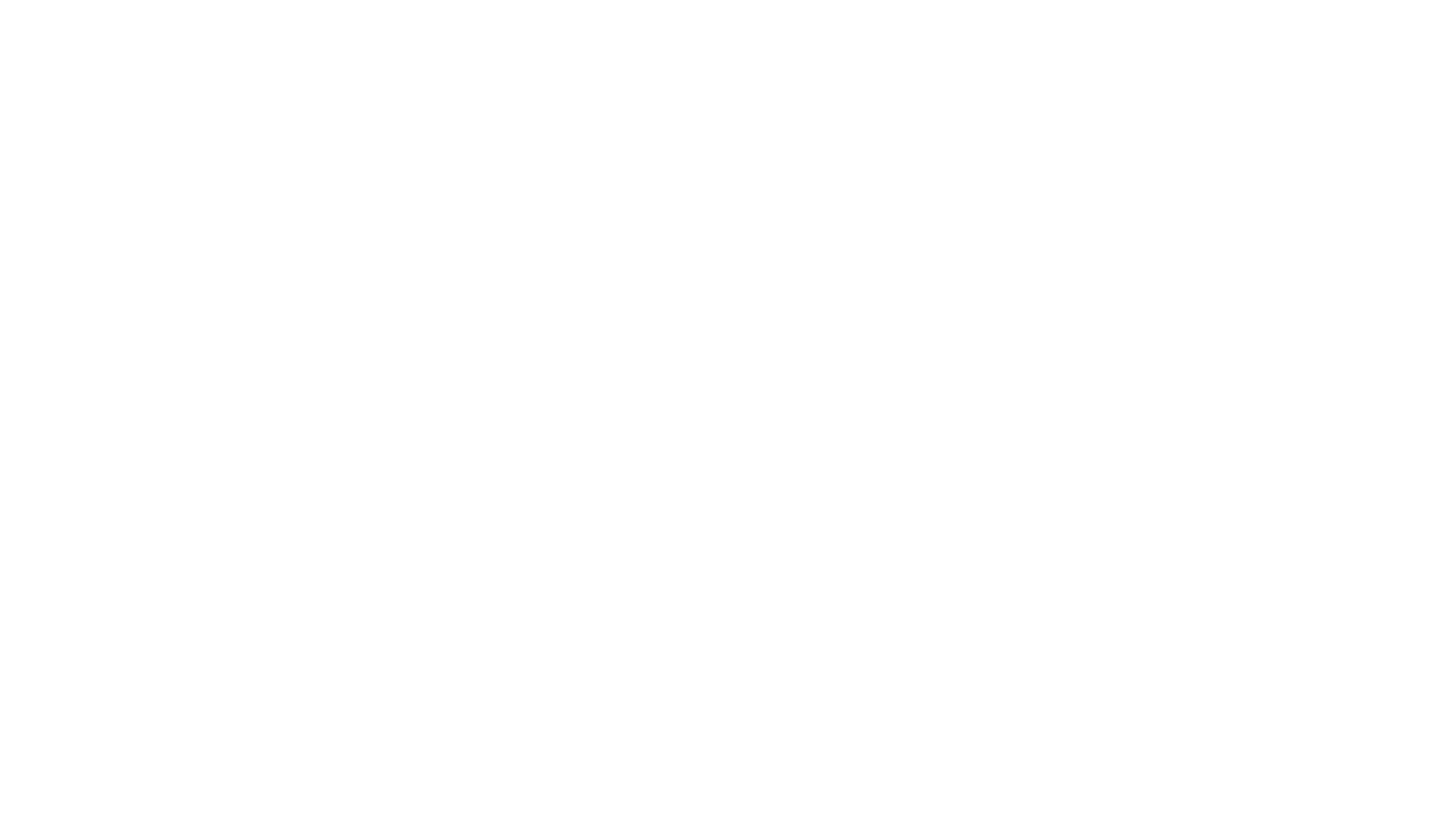 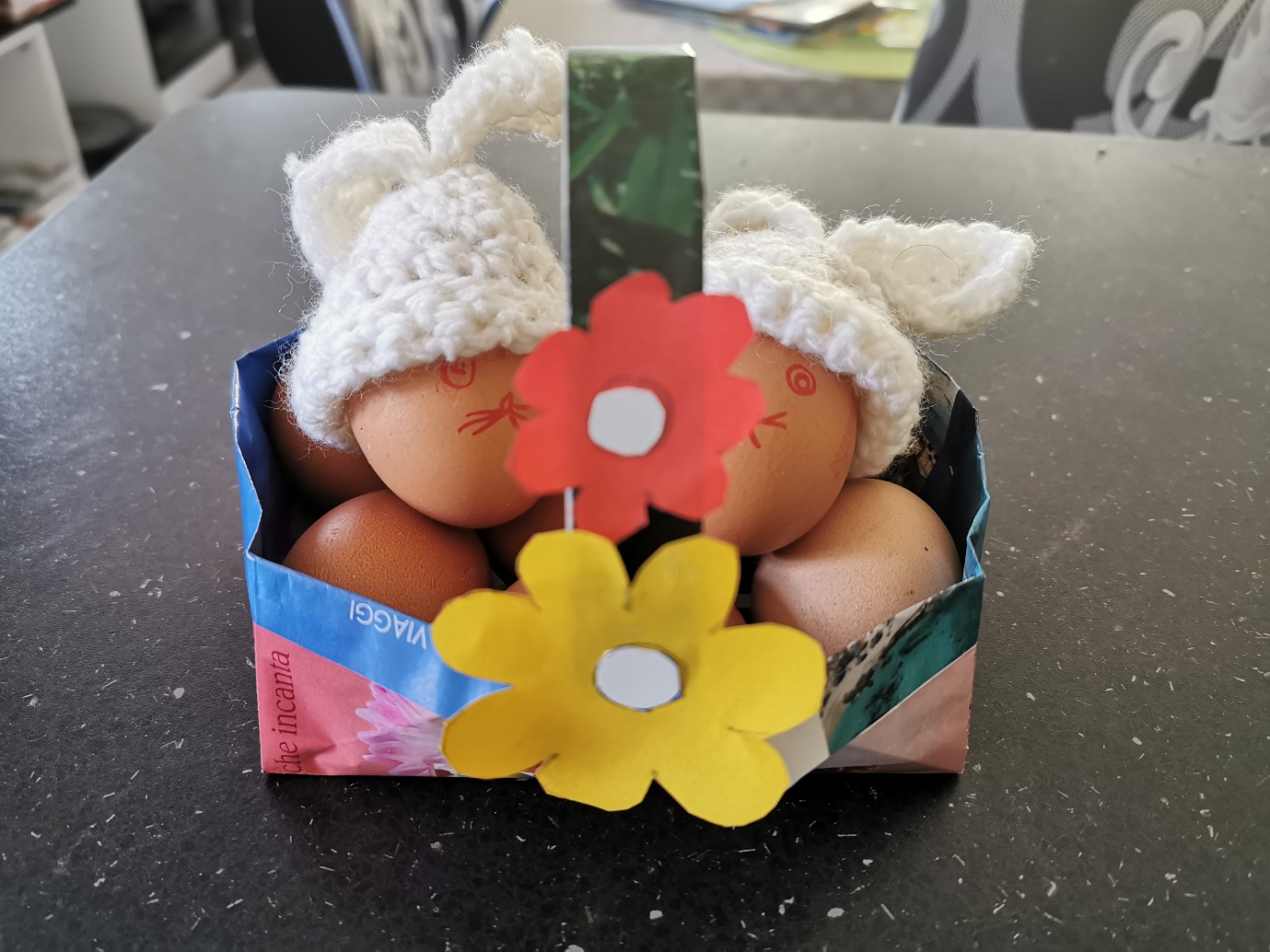 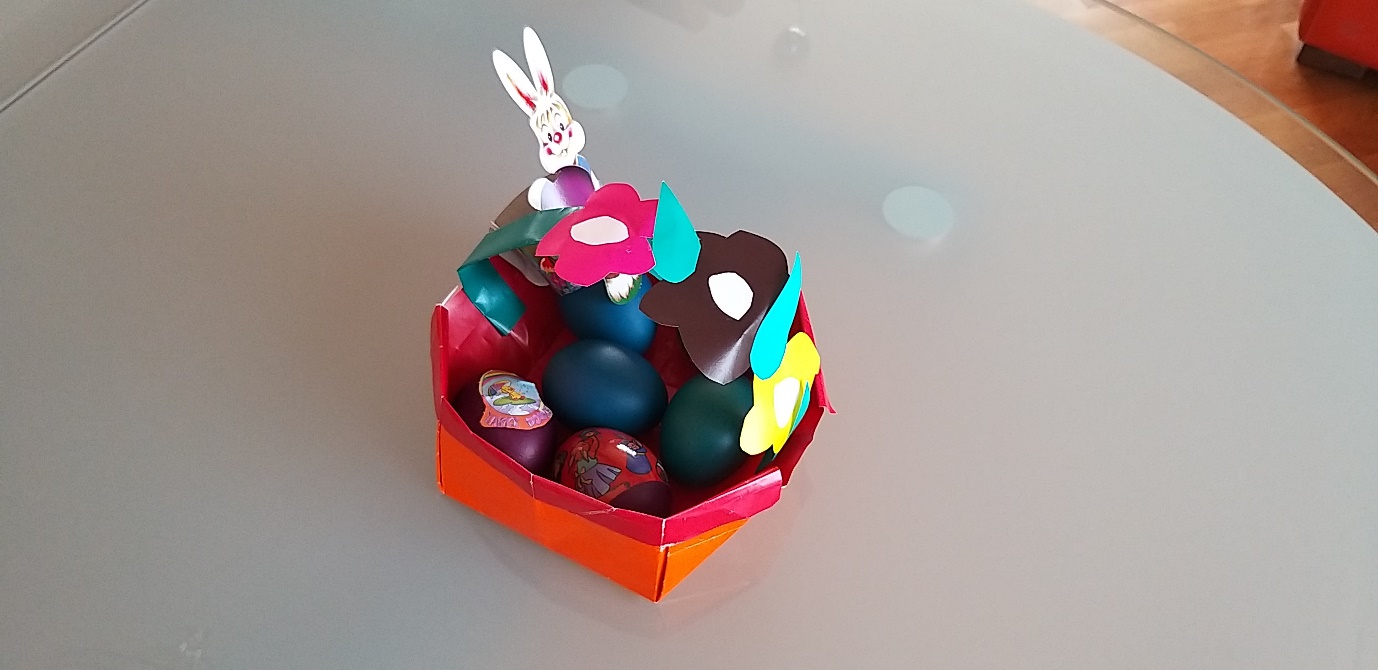 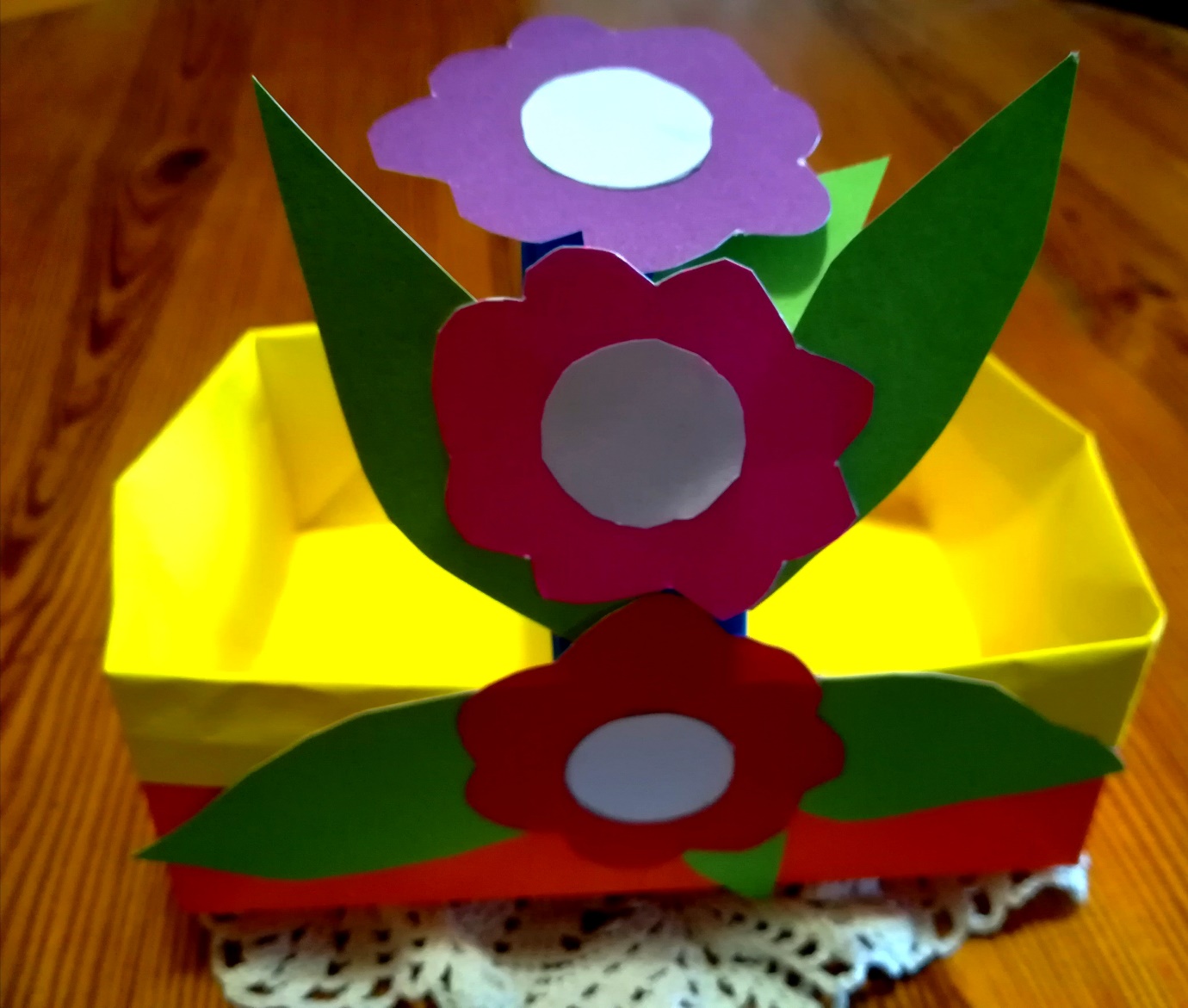 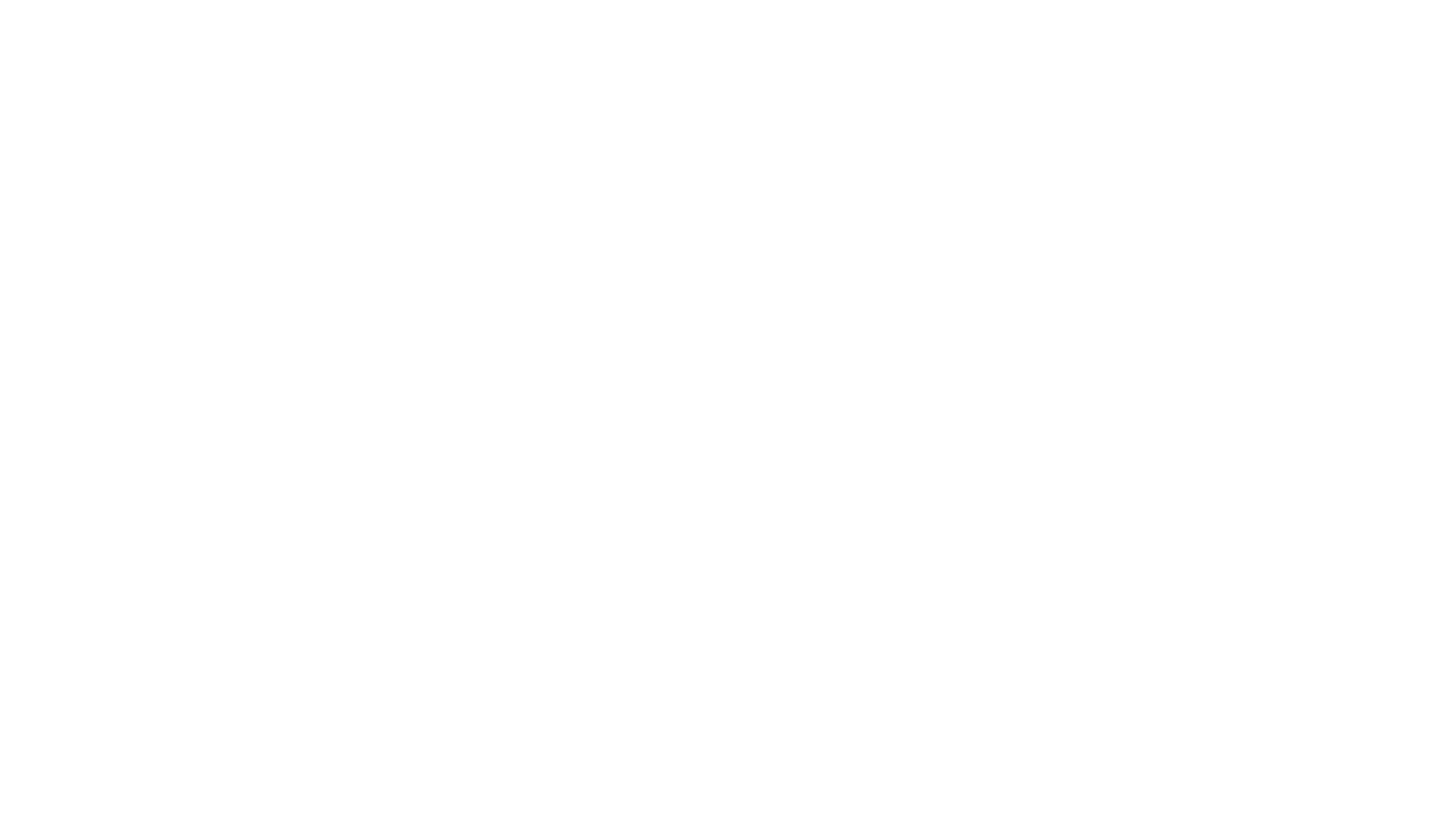 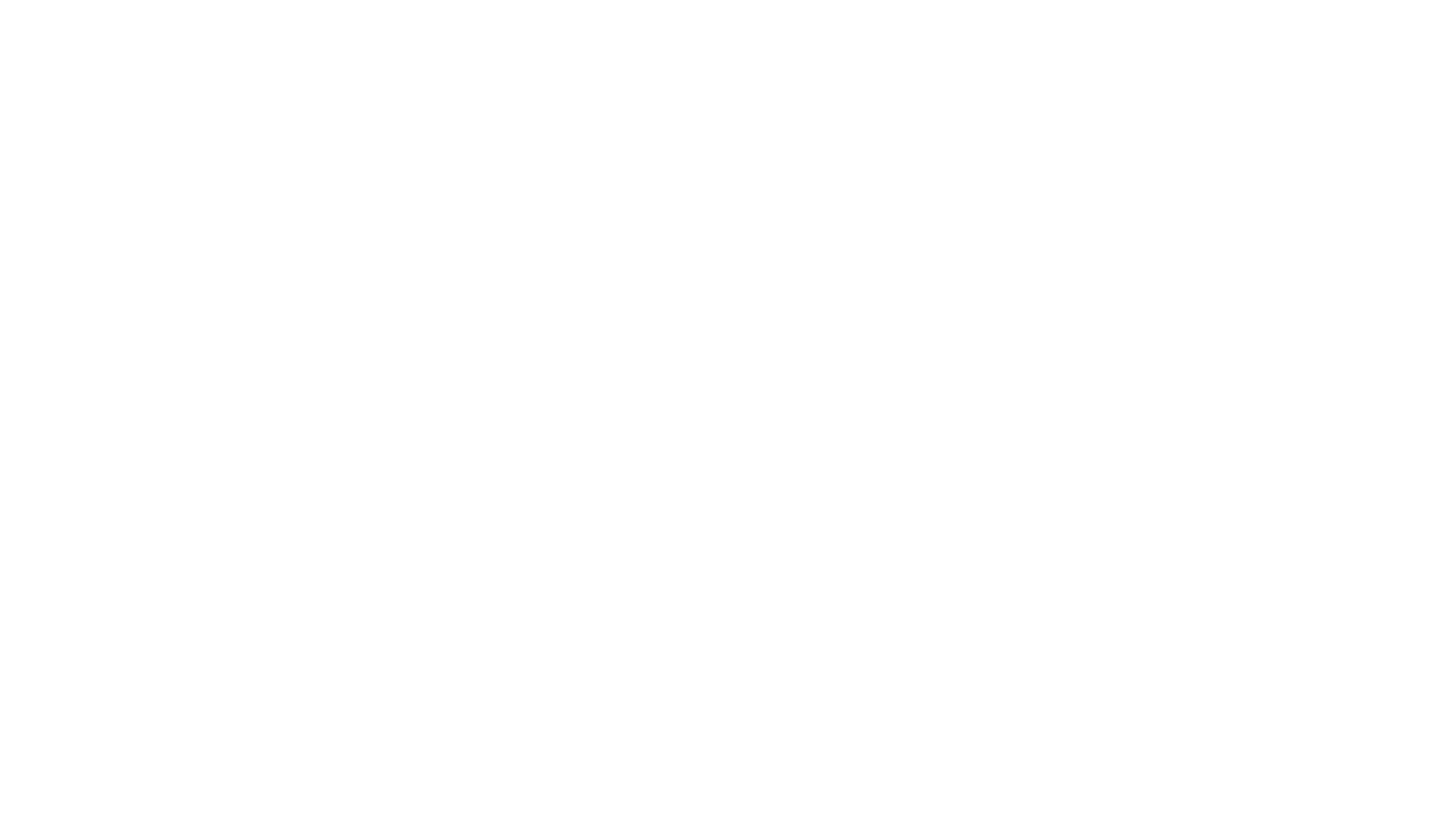 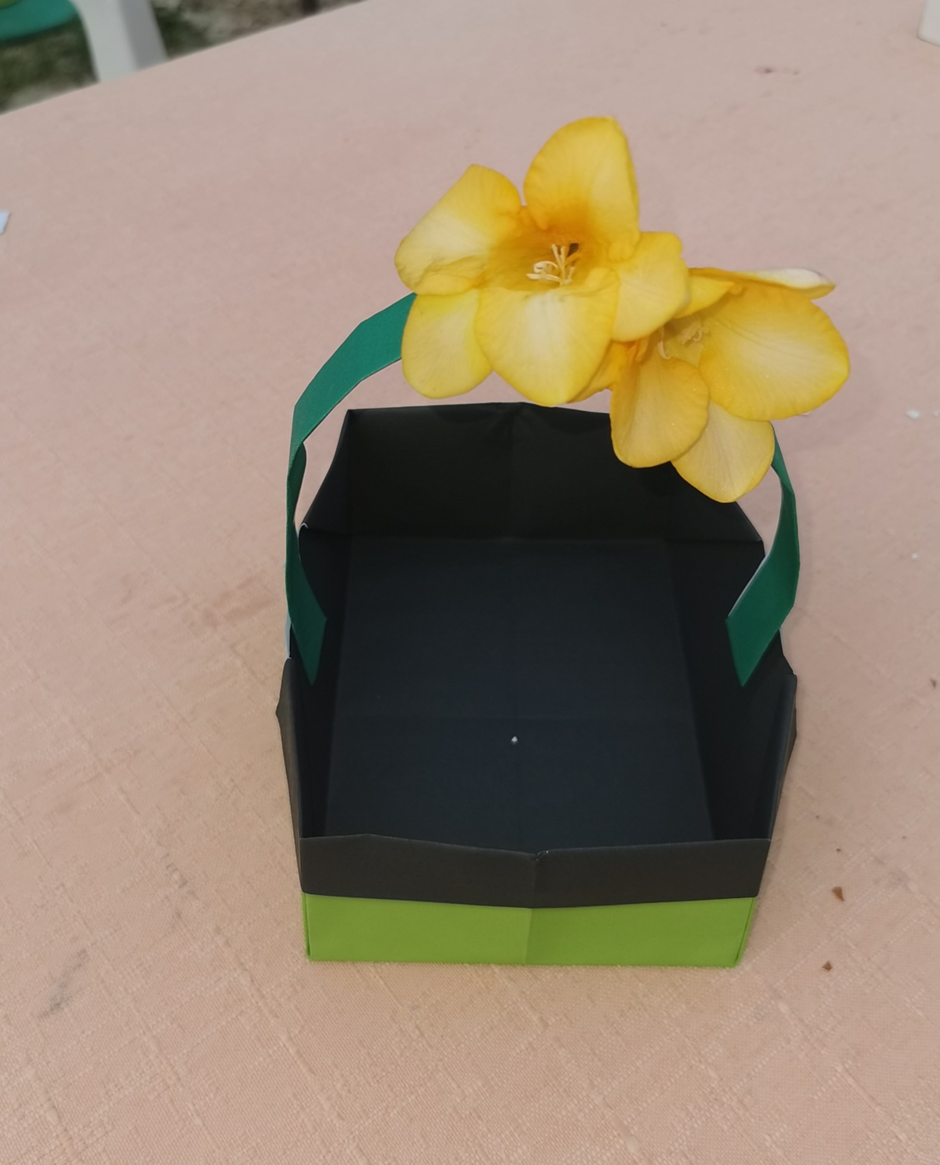 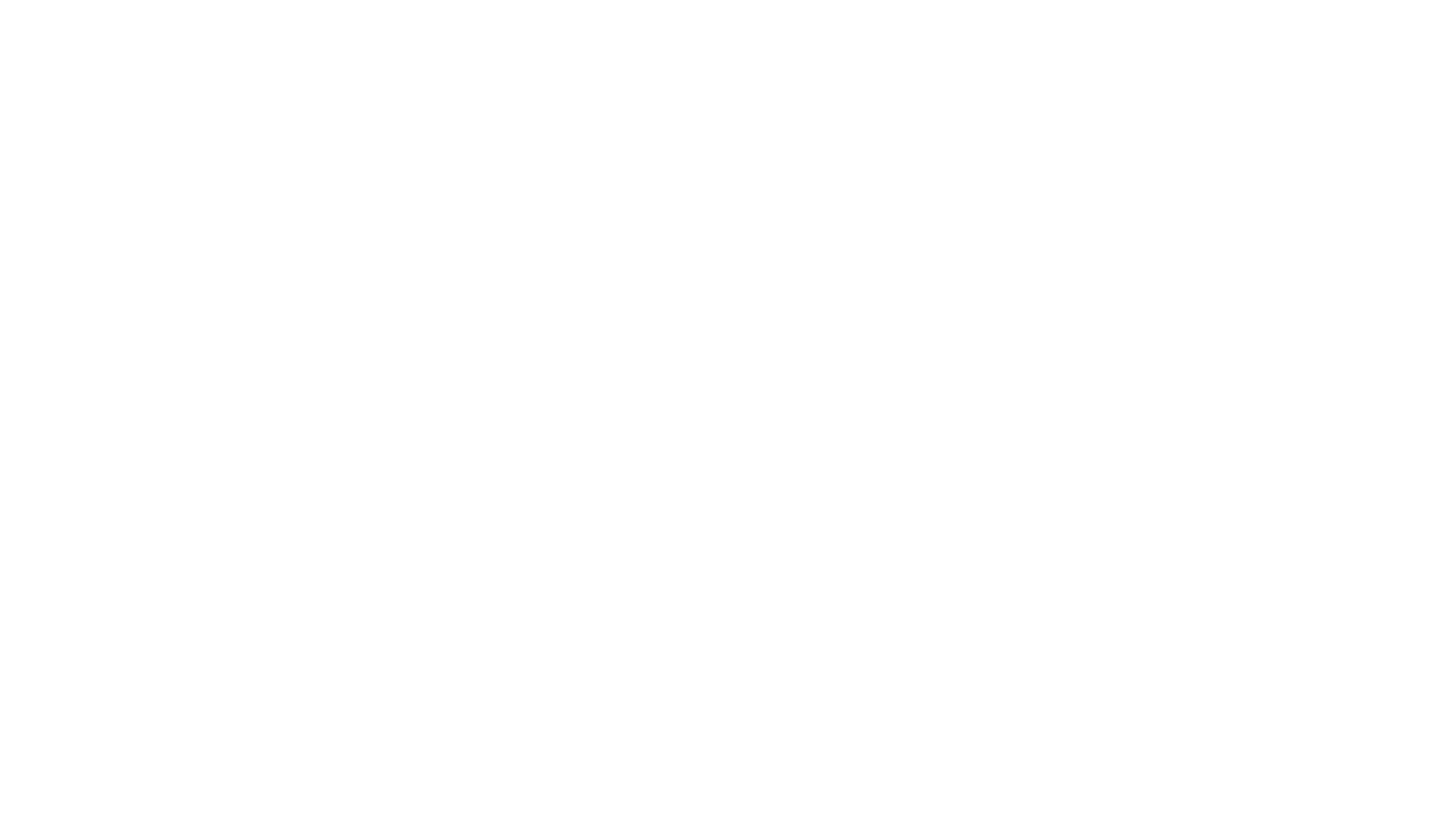 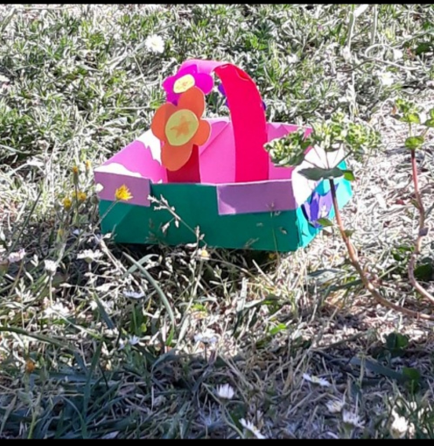 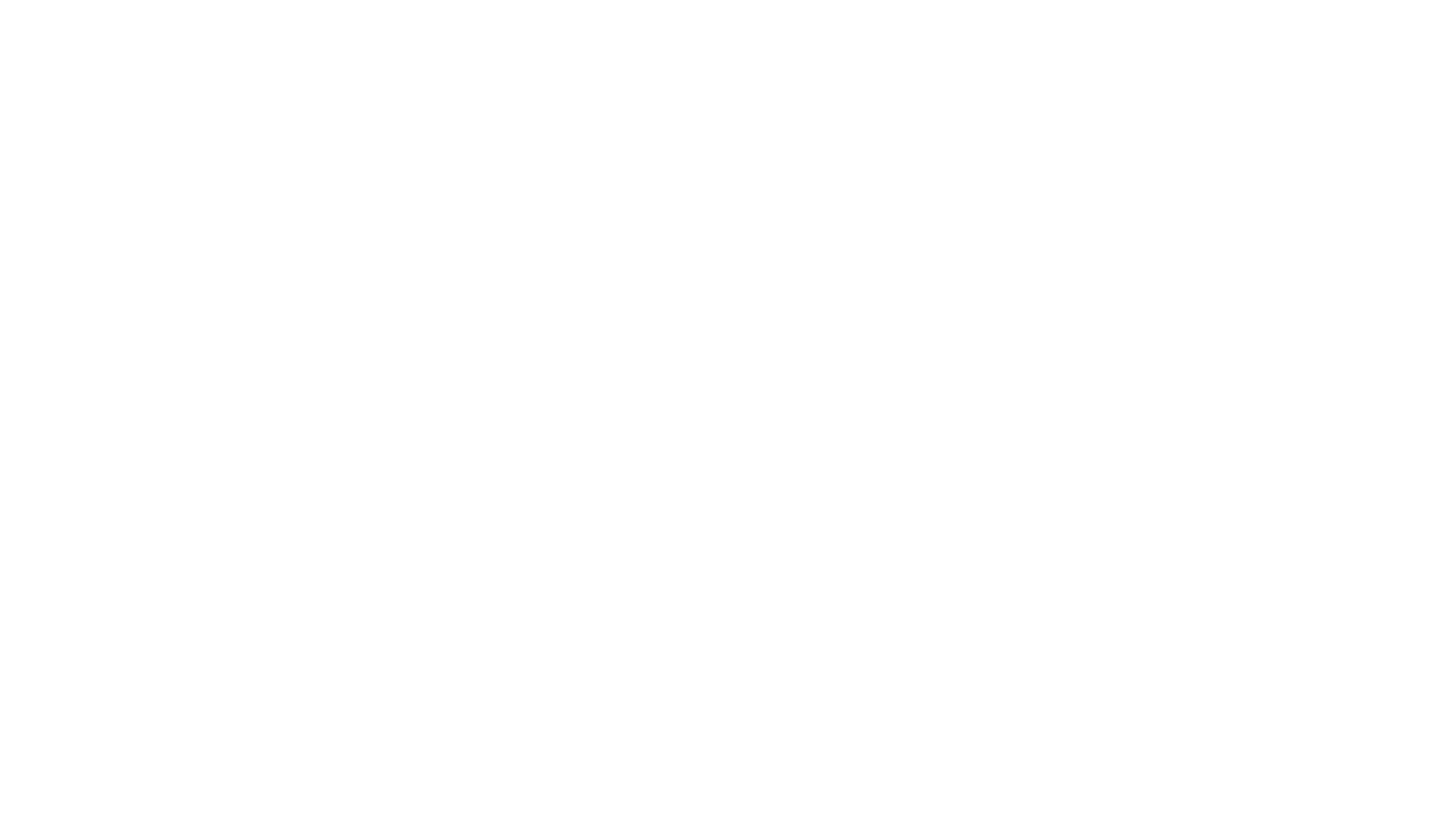 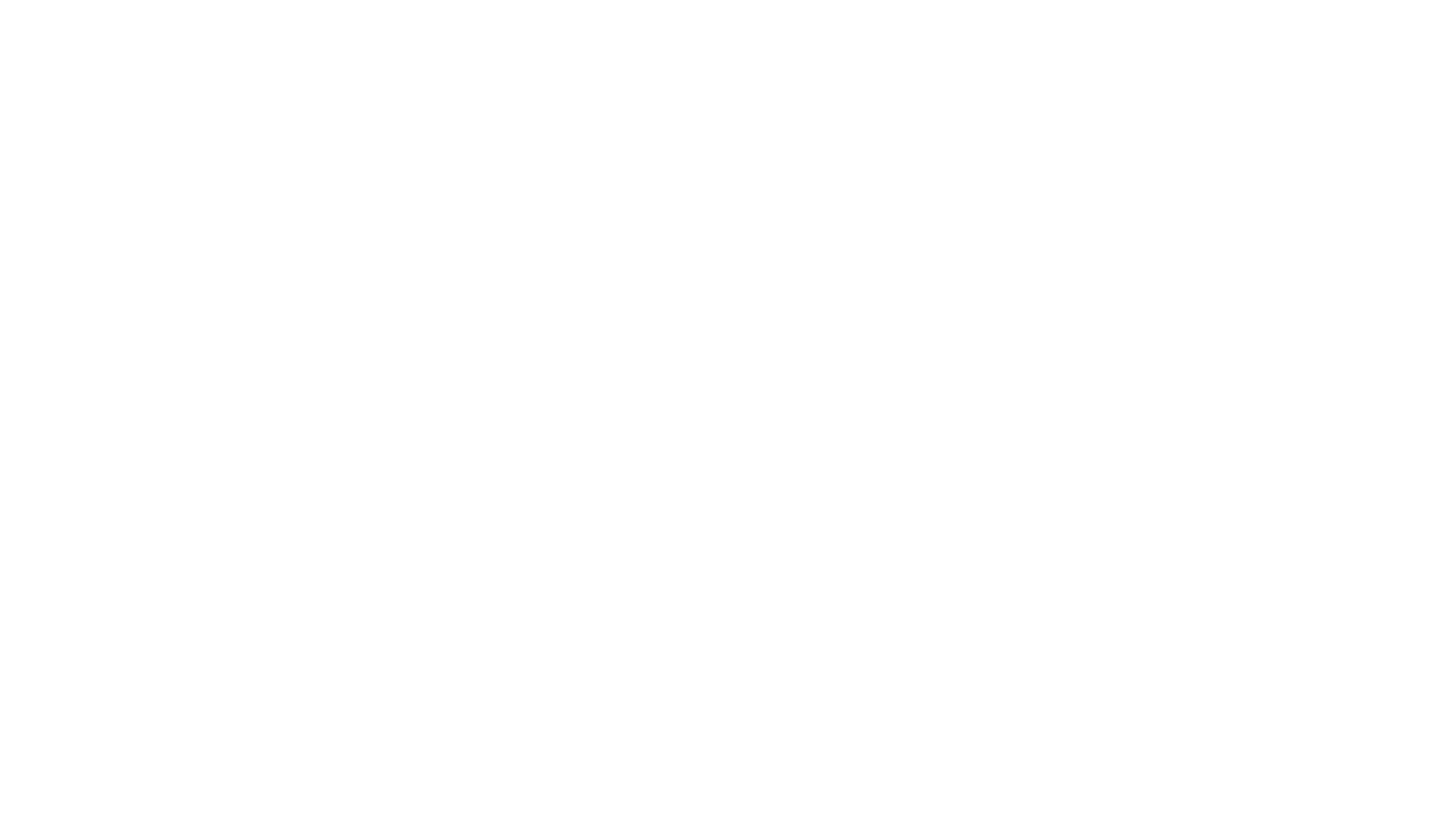 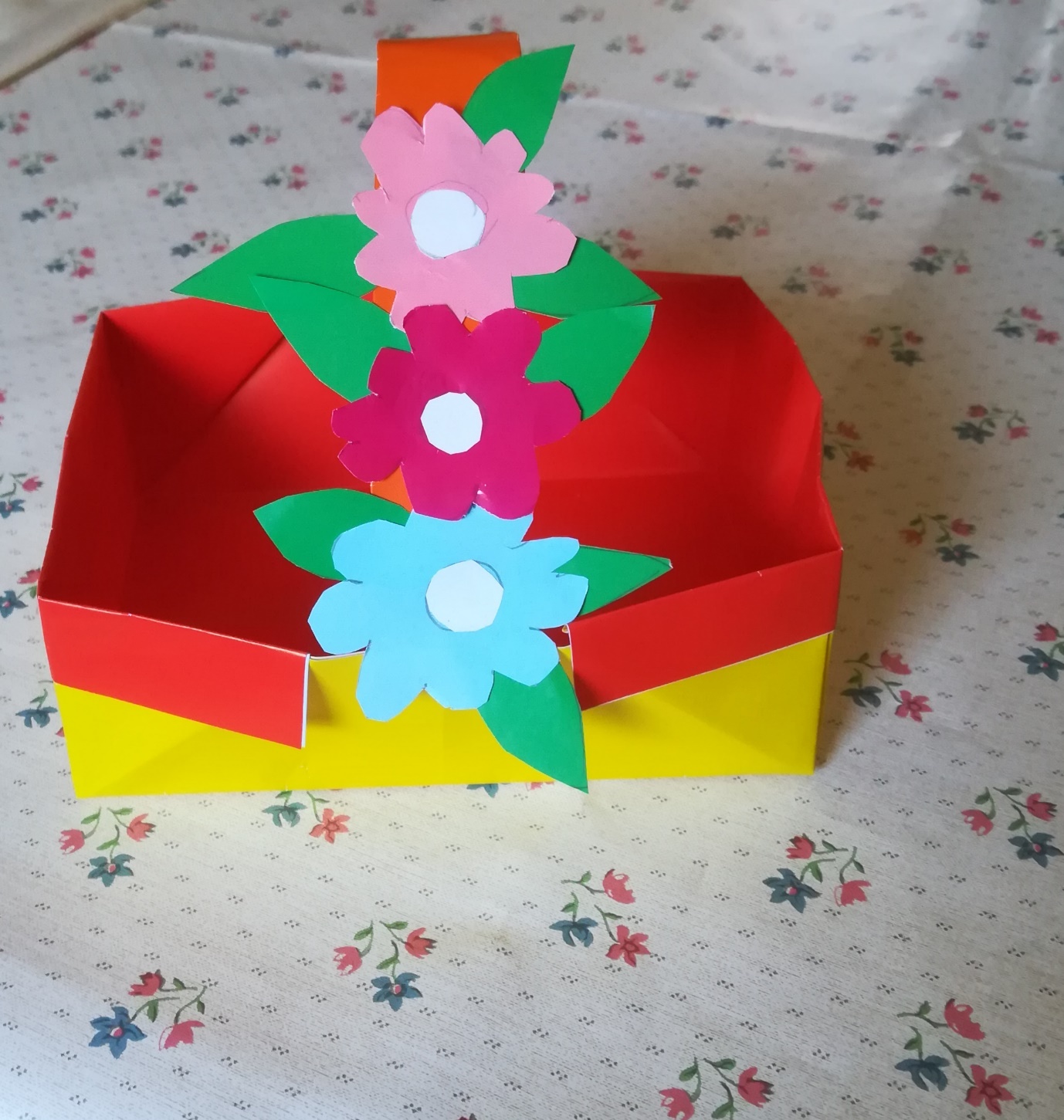 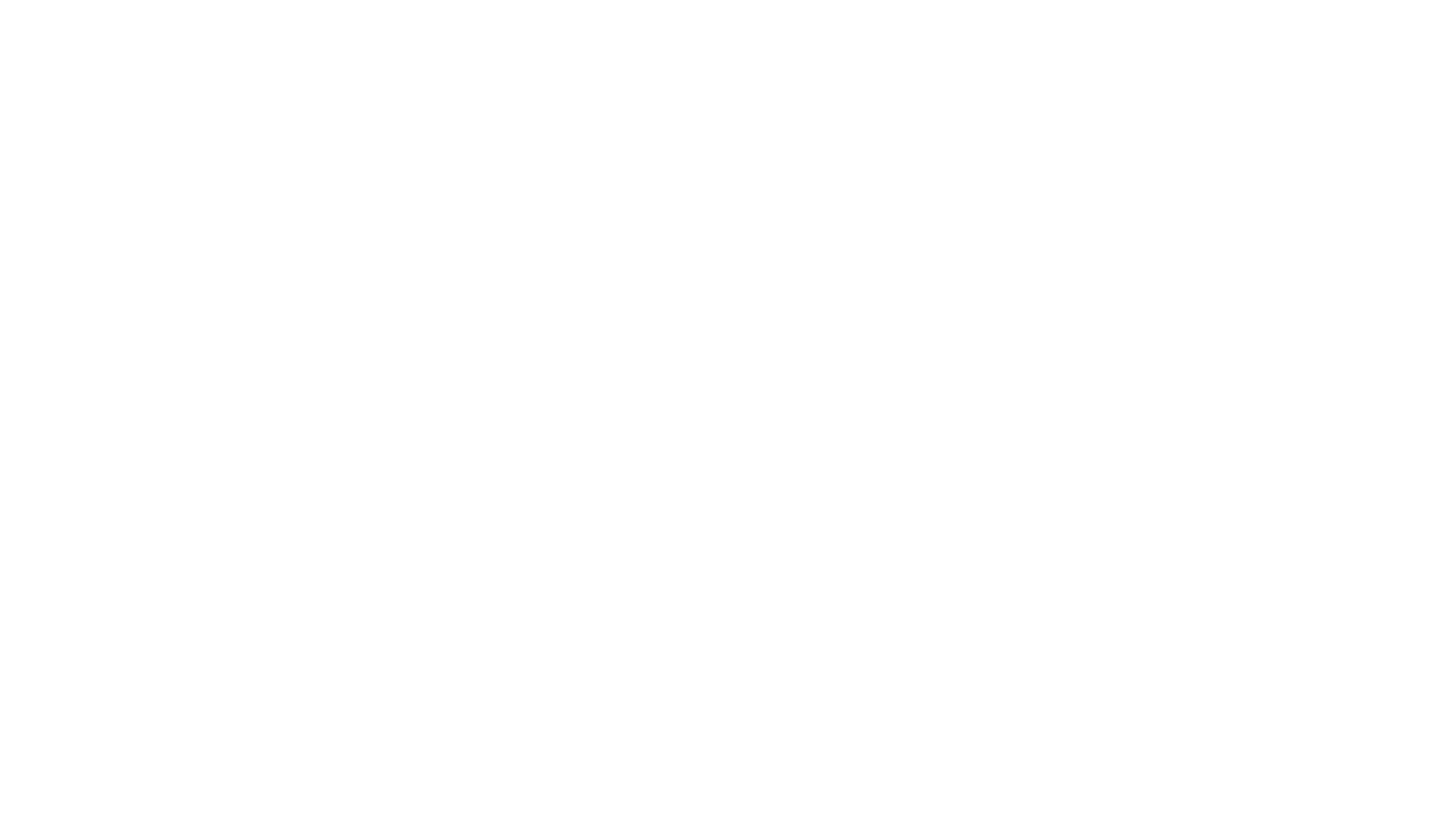 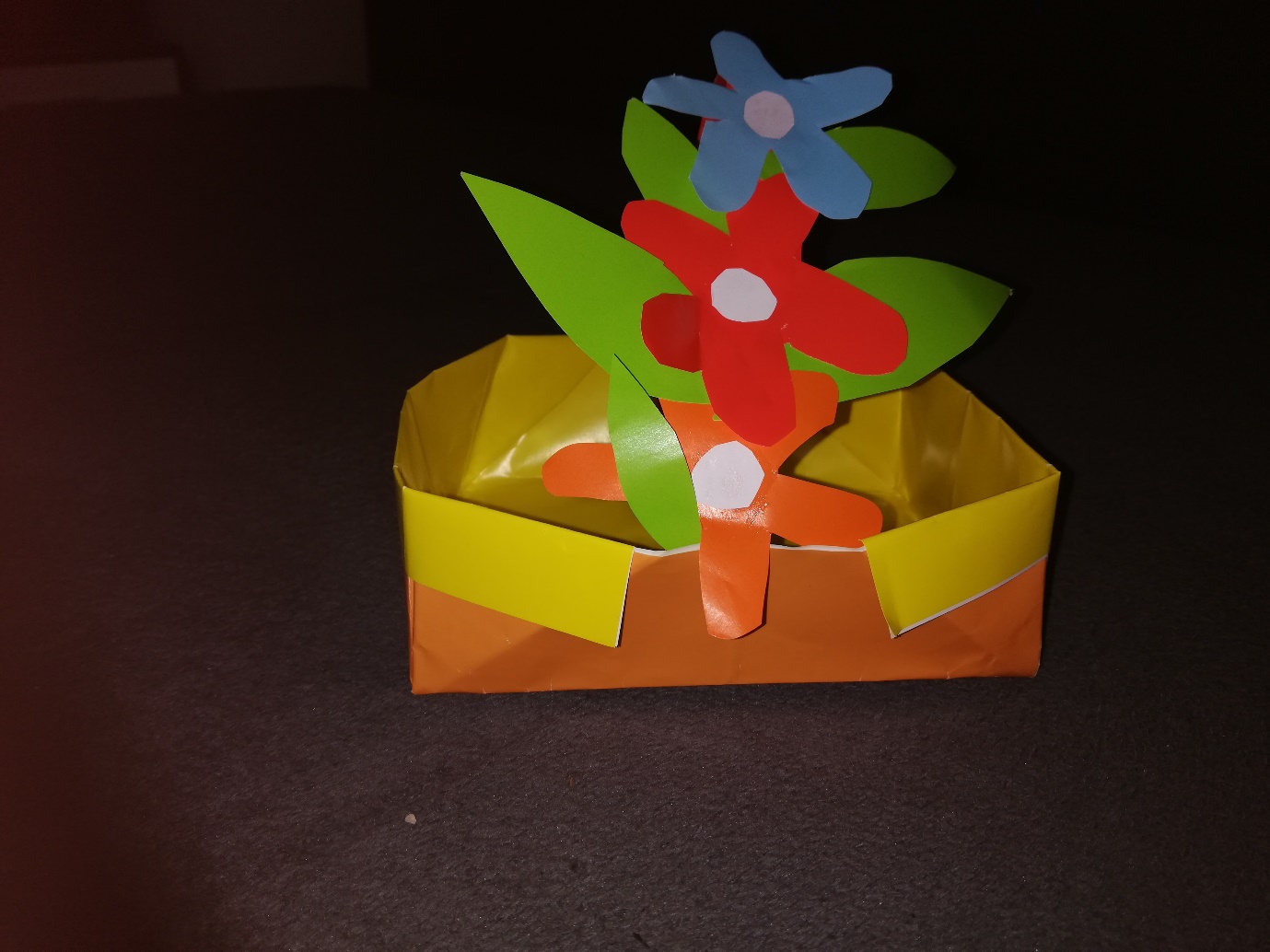 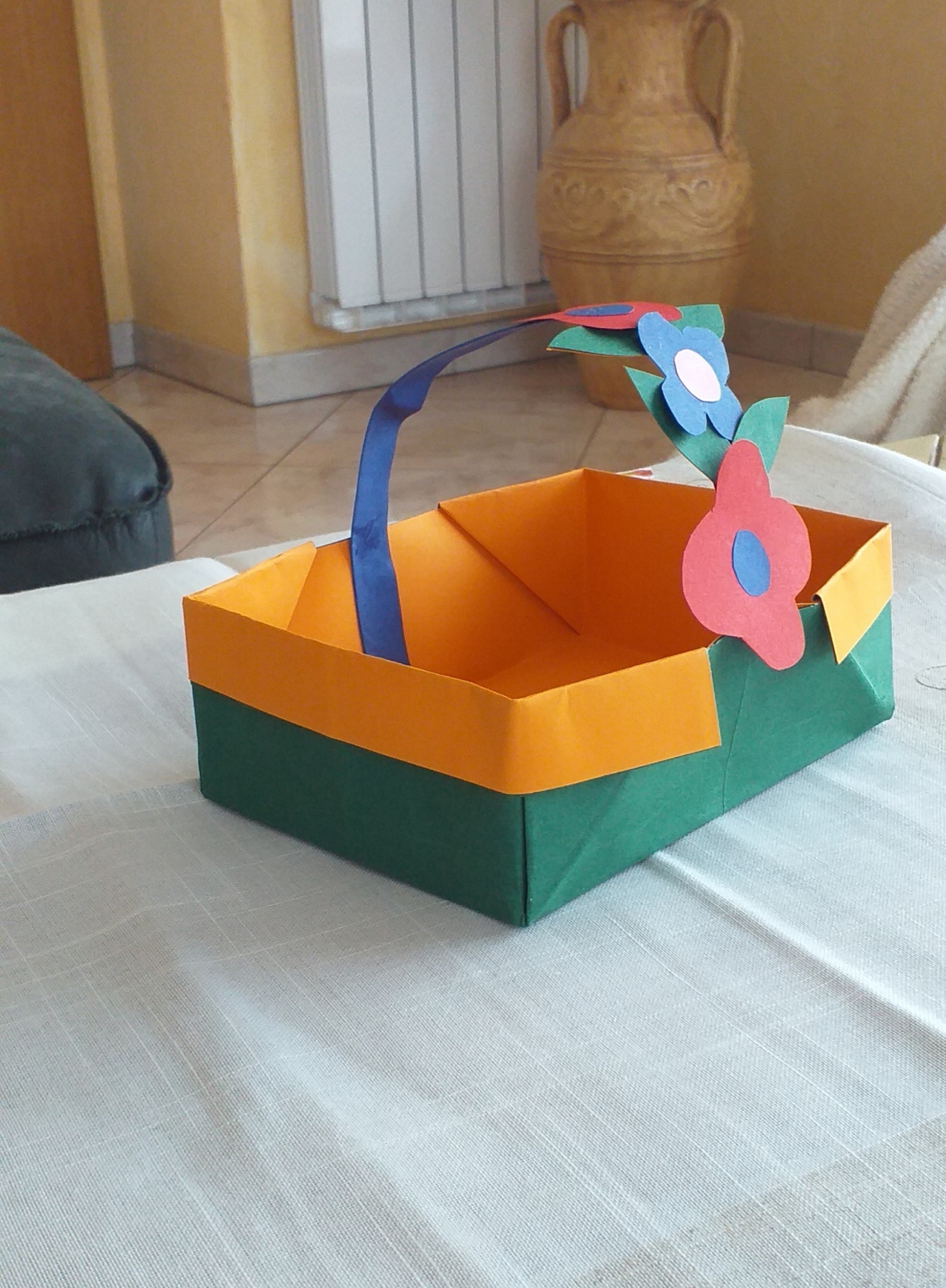 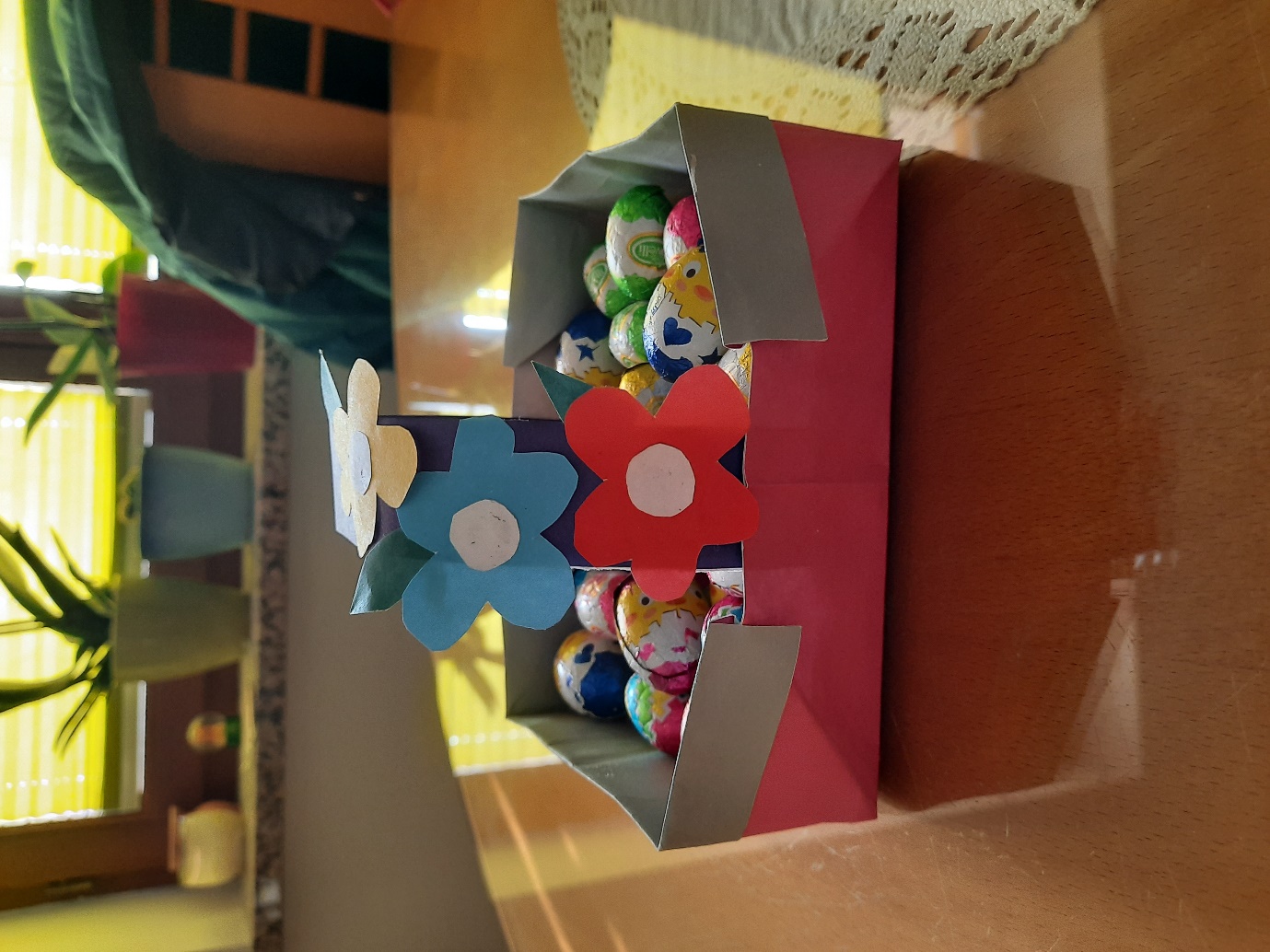 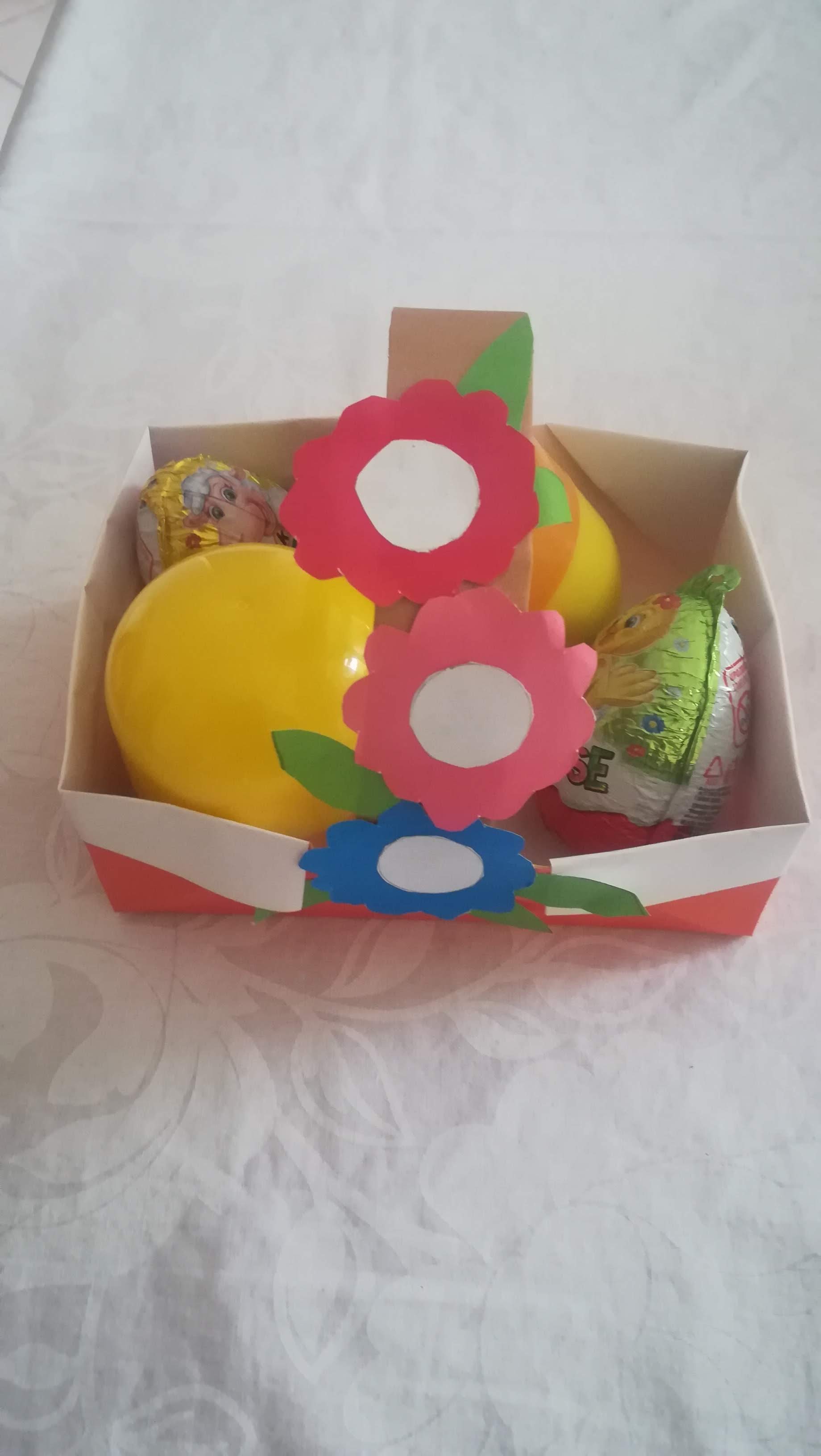 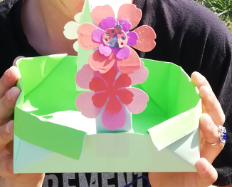